朝陽科技大學107學年度第2學期應屆畢業生畢業資格審核注意事項　　　　企業管理系(大學日間部)
適用104學年度課程規劃表
[Speaker Notes: 此範本可作為群組設定中簡報訓練教材的起始檔案。

章節
在投影片上按一下右鍵以新增章節。 章節可協助您組織投影片，或簡化多個作者之間的共同作業。

備忘稿
使用 [備忘稿] 章節記錄交付備忘稿，或提供其他詳細資料給對象。 於簡報期間在 [簡報檢視] 中檢視這些備忘稿。 
請記住字型大小 (對於協助工具、可見度、影片拍攝及線上生產非常重要)

協調的色彩 
請特別注意圖形、圖表及文字方塊。 
考慮出席者將以黑白或 灰階列印。執行測試列印，以確保在進行純黑白及 灰階列印時色彩正確。

圖形、表格和圖表
保持簡單: 如果可能，使用一致而不令人分心的樣式和色彩。
所有圖表和表格都加上標籤。]
一、應屆畢業生規定：
應屆畢業生規定：
　
　

未修足學期數，但學分已修足欲畢業者，須依學則第54條規定申請提前1學期業，審核通過者始得畢業。
申請提前畢業，請依「本校行事曆」規定時間辦理，約為期中考後1週內申請。
2
二、畢業自審：
畢業應修科目及學分數，係依入學時之課程規劃表修習。
至【學生資訊系統＼畢業審核自審】自我審核各應修類別是否有漏修。
「畢業審核自審」自三上起，即可自行上網查看。
校訂必修及專業必修，若為重補修課會對應至「自由選修」頁籤，請先與通識中心老師或系辦助教確認後，再於〔自審異動〕註記即可。
自審異動後，須經系辦助教確認並審核通過後，才會對應至正確的位置。
3
三、企管系（四日）畢業資格審查項目：
※畢業自審：請至【學生資訊系統\畢業審核自審】先進行自審作業。
4
四、四日畢業資格注意事項－1：
非學年度課程，同一科目名稱重複修習，第2門不得認列為畢業學分，如：
　選項體育選修2次籃球課，第2次修習的籃球不得列計至　
　畢業學分中，須再補修1門非籃球課之選項體育。

專業必修課程務必修習系上開設之課程，延修等因素經系主任同意，始得修習系上規定之相近課程替代。

勞作教育為必修，須２次成績及格(學則第23條規定)。
5
四、四日畢業資格注意事項－2：
外語能力輔導課程，若於應屆畢業之次學期開學前未及格或未取得規定之證照門檻，須選修「外語能力輔導課程」並完成註冊繳費。

系上規定未開課之證照門檻，於應屆畢業之次學期開學前未取得者，須完成次學期之註冊繳費程序，次學期取得證照經系辦通過者，得於次學期之期末始得領取畢業證書。

證照門檻須通過始得畢業，取得證照時，請至【學生資訊系統＼畢業證照門檻】上傳相關佐證電子檔並經系辦查驗，始得通過。


創造力講座，為日間部四年制學生畢業門檻之一，可至【學生資訊系統＼畢業證照門檻】 查詢是否通過。
6
四、四日畢業資格注意事項－3：
系訂證照門檻相關規定：本系日間部四技學生除外國學生、身障生、雙軌旗艦專班外，應於朝陽就學期間考取系訂證照70點(其中需含系訂資訊類證照30點)，皆須檢附佐證資料，方得畢業。
系上認列之證照及相關點數對應，請同學們逕至系網查閱或下載http://ba.cyut.edu.tw/p/412-1024-2506.php?Lang=zh-tw
企業管理專題（一）及企業管理專題（二）皆為本系必選修課程，需選修及格方可畢業。
7
五、畢業自審及證照門檻查詢：
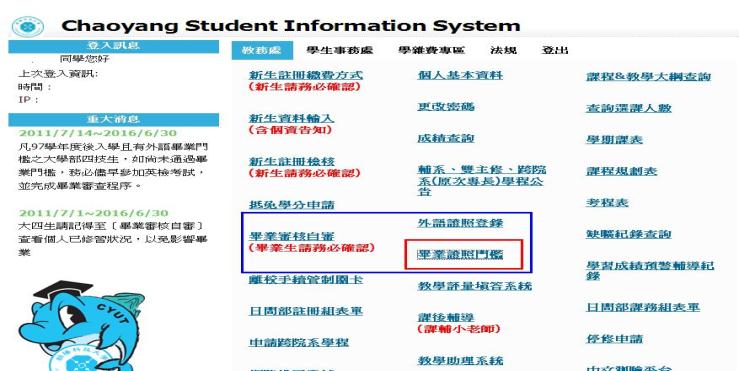 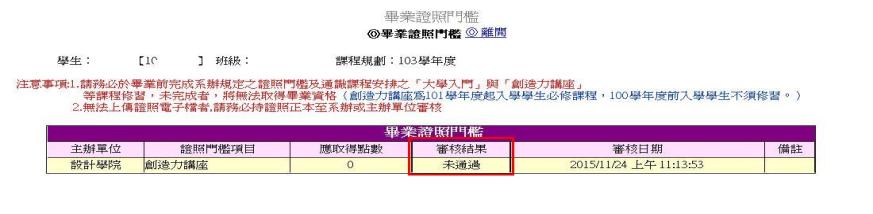 8
六、畢業資格審查流程及時程-1：
9
六、畢業資格審查流程及時程-2：
10
Q&A是否仍有問題?．請先上網查看【畢業生專區】資訊.『各系畢業資格審核注意事項』
11
洽詢單位
學校電話：(04)2332-3000
專業必修、專業選修及自由選修之認列，請先洽系辦助教確認，各系連絡分機：https://web.cyut.edu.tw/files/90-1000-52.php?Lang=zh-tw

通識課程，請洽通識中心(學院)老師（分機7246）

外語能力檢定、大一大二英文，請洽語言中心助教（分機7524、7525)

創造力講座，請洽三創教育與發展中心（分機6302)

勞作教育，請洽學務處服務學習組（分機5042、5044)

畢業資格審查系統問題(如已修科目未出現等)：
　 日間部學生：請洽註冊組（分機4012~4016）
　  進修部學生：請洽進修教學組（分機4652~4654）
12